WELLNESS KIT
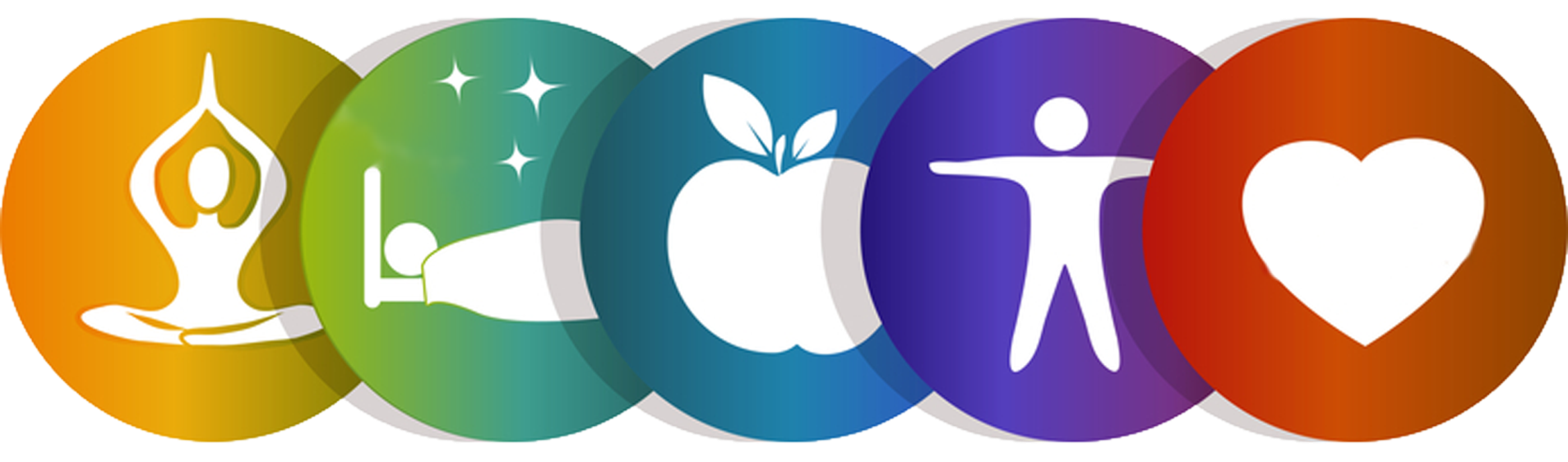 MAINTENANCE OF HEALTH
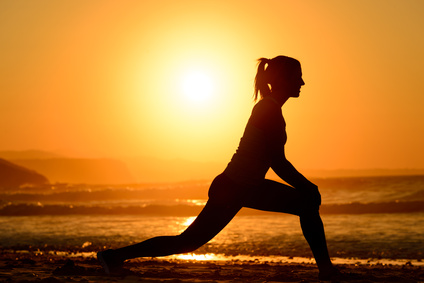 EXERCISE
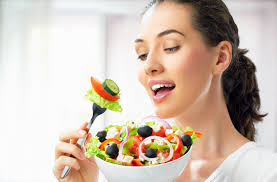 FOOD
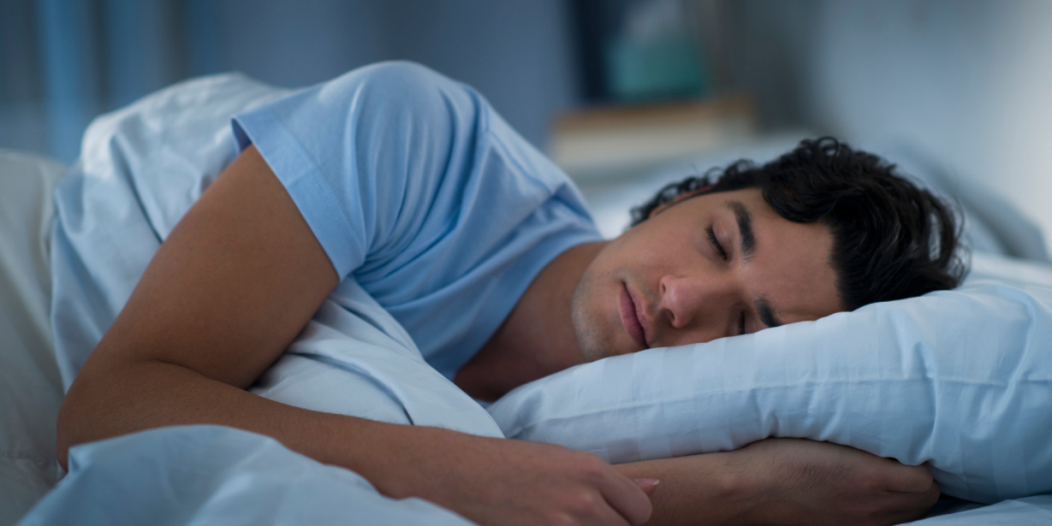 SLEEP
SLEEP
FOOD
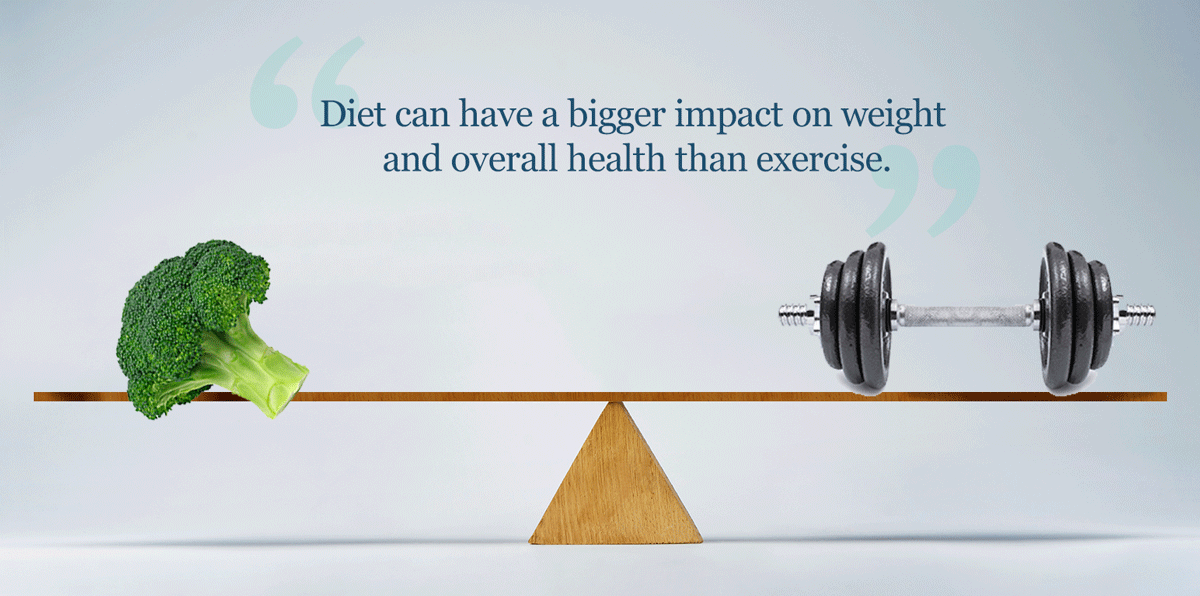 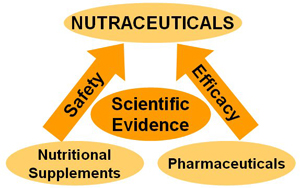 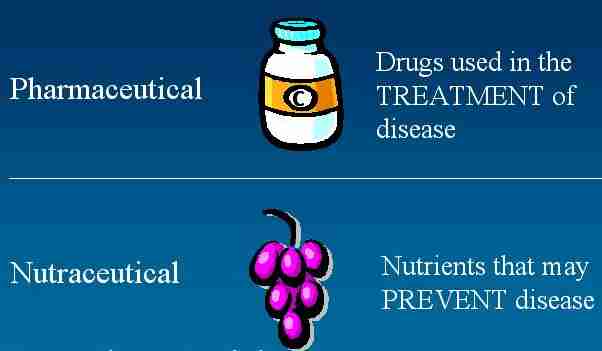 SEA BUCKTHORN
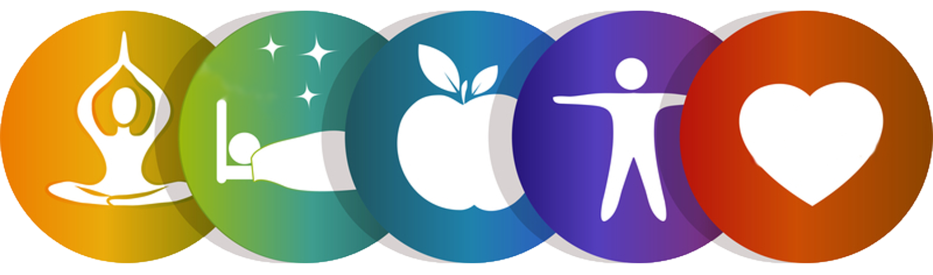 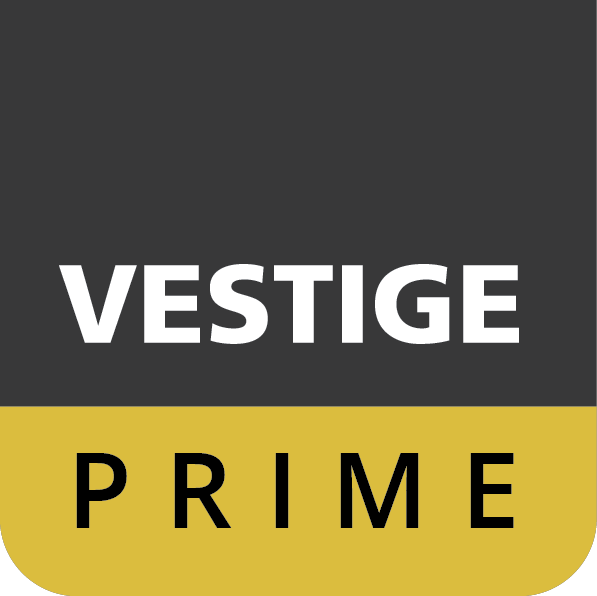 SEA BUCKTHORN
Over 190 bioactive compounds in one tiny berry
Carotenoids
Tocopherols
Flavonoids
Lipids
Ascorbic acid
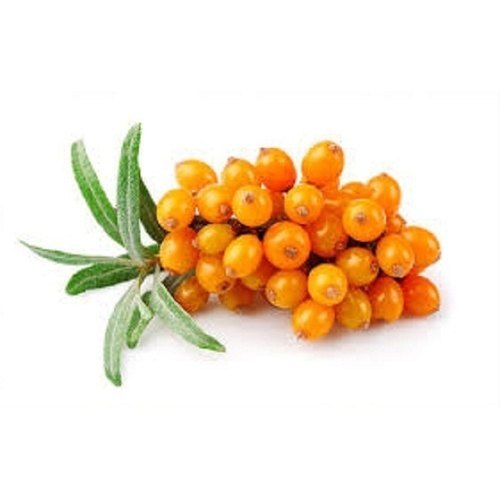 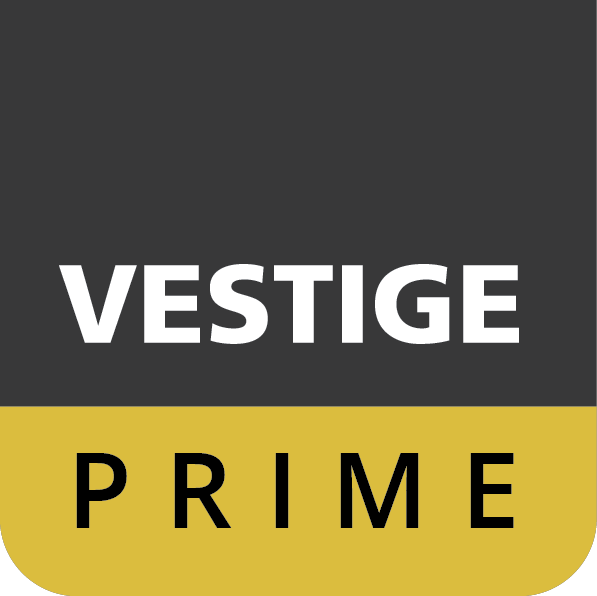 SEA BUCKTHORN BENEFITS
Maintains high energy
Vitamin C and other nutrients helps to reduce headache, dizziness and increases mental attention
Wonderful Antioxidants to protect brain tissues from damaging effect of free radicals and toxins

Stamina building:
Vitamins help to reduce common symptoms like fatigue such as low energy and muscle tension and help in getting a sound sleep.

Cardiac benefits
Flavonoids may help to regulate blood pressure, improve heart function and reduce stress on heart tissue.

Skin benefits
Vitamin A, Vitamin E and Omega 7 fatty acids are considered essential  nutrients for skin and they promote tissue and collagen regeneration, reduce skin wrinkles and premature skin ageing
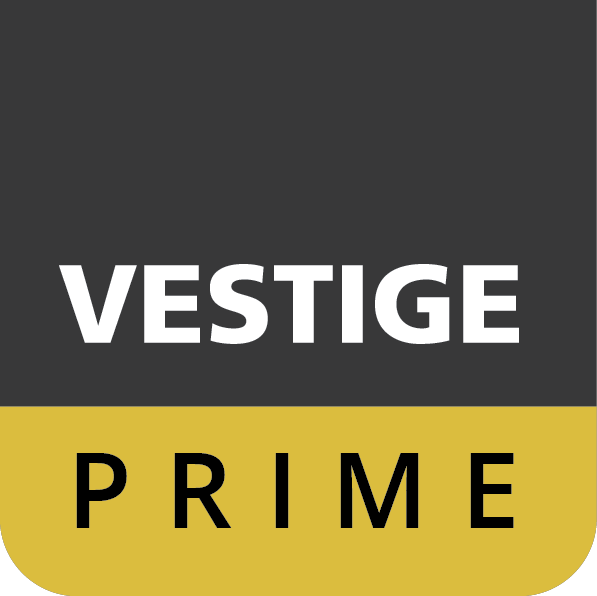 DOSAGE
One capsule twice a day after meals
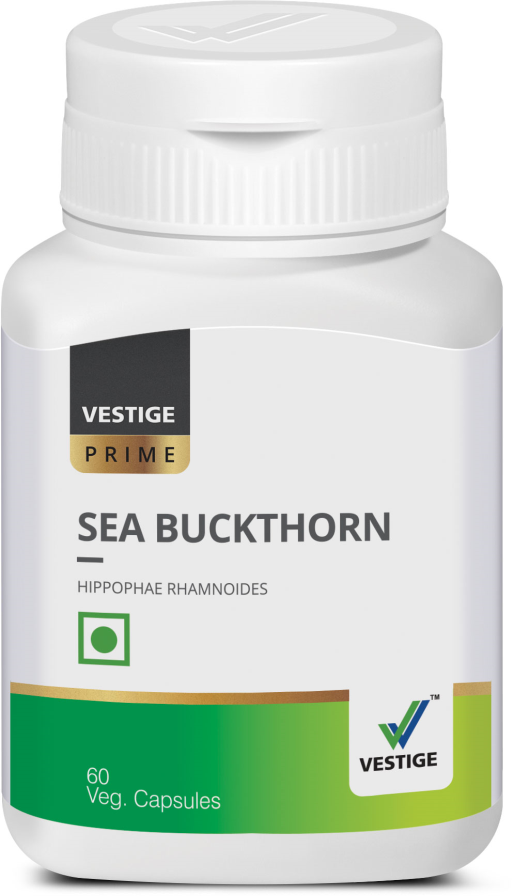 FLAX OIL
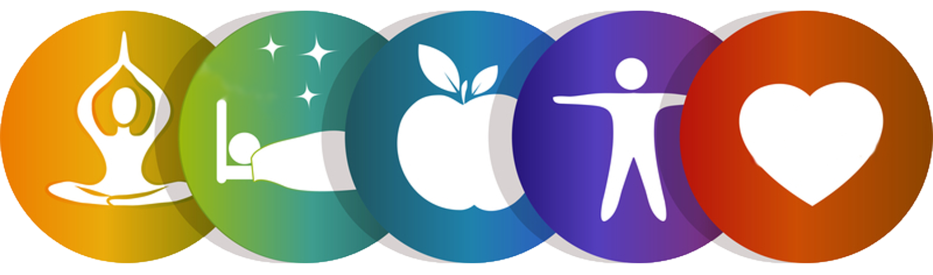 FLAXSEED OIL BENEFITS
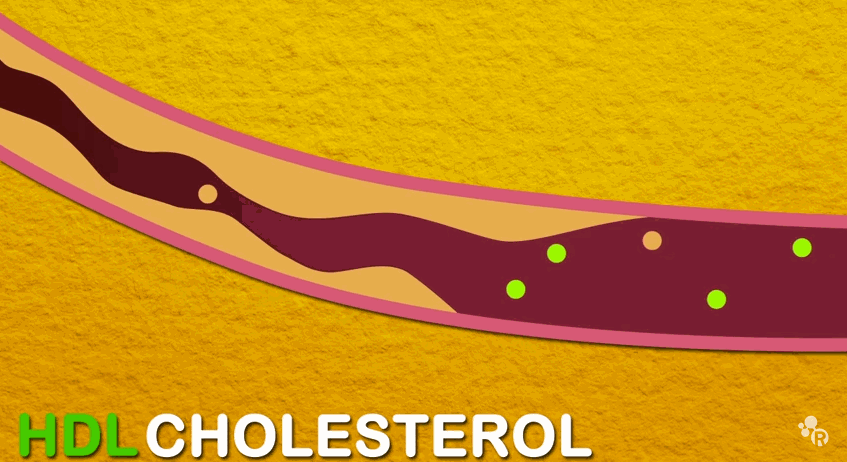 Helps lower cholesterol & triglycerides
Prevents  blockage of arteries
Helps prevent accumulation of fatty    deposits inside blood vessels
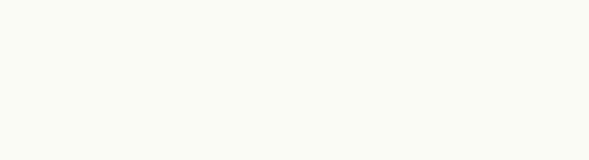 Play a role in burning body fat
Aid in the growth of healthy hair and nails
Promote healthy skin
It  helps to balance hormonal levels in women 
It helps to regulate the menstrual cycle
DOSAGE
Two to three capsules a day after meals
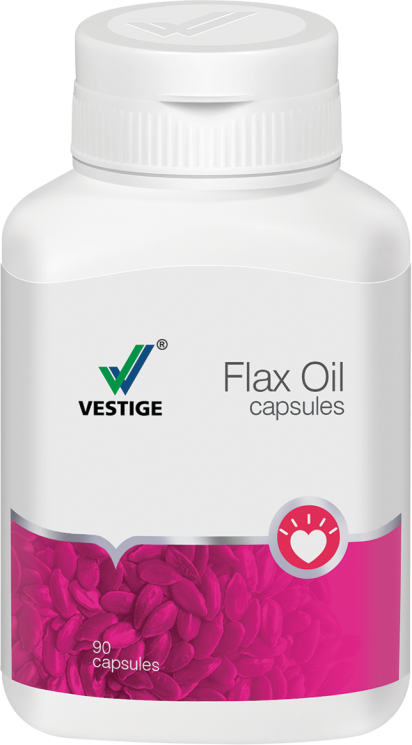 ALOEVERA
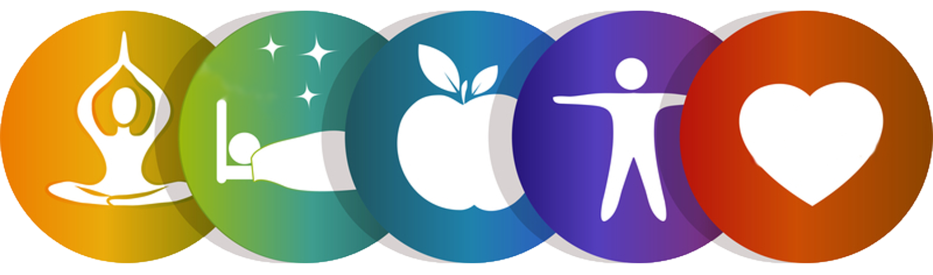 ALOEVERA & ITS NUTRITIONAL CONTENT
Minerals:
Calcium
Sodium
Iron
Potassium 
Chromium 
Magnesium 
Manganese
Copper
Zinc


Vitamins:
Vitamins A
Vitamin B1,B2
Vitamin B6,B12
Vitamin C
Vitamin E
Folic Acid 
Niacin
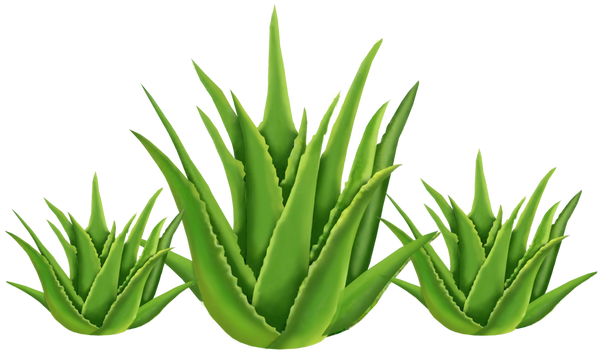 ALOEVERA= Healing + Soothing + Laxative + Rejuvenating  properties
DOSAGE
One capsule twice a day empty stomach.
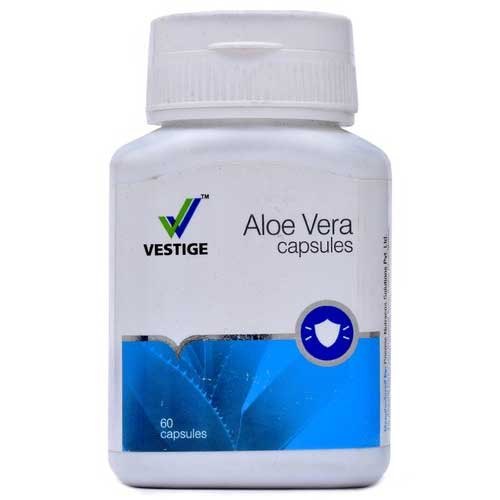 CALCIUM
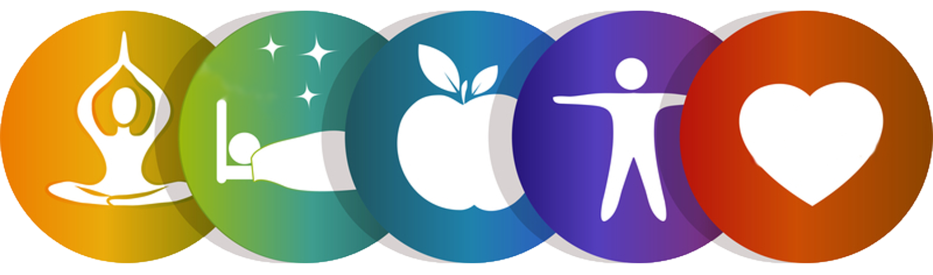 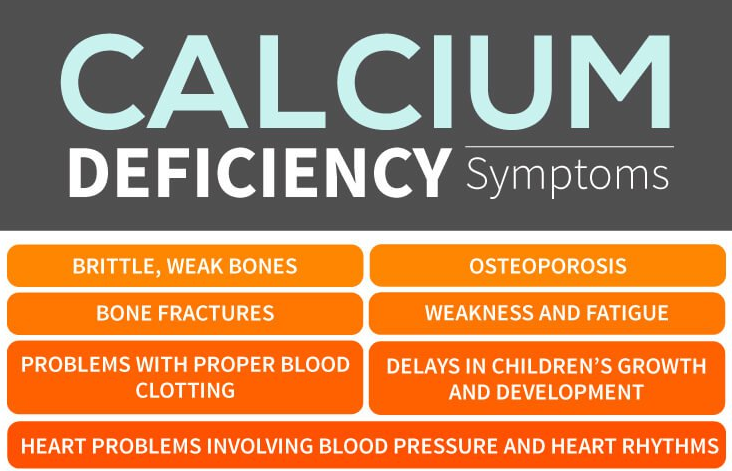 HOW TO KEEP BONES STRONG
Boost your Calcium Intake.
Include a good calcium supplement.
Enjoy Early Morning Sunlight
Avoid Excess Salt
Quit Smoking
Say No to Carbonated beverages
Drink Less Coffee
DOSAGE
One capsule twice a day after meals
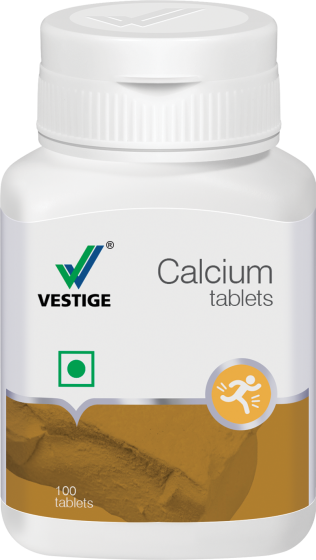 INVIGO PROTEIN POWDER
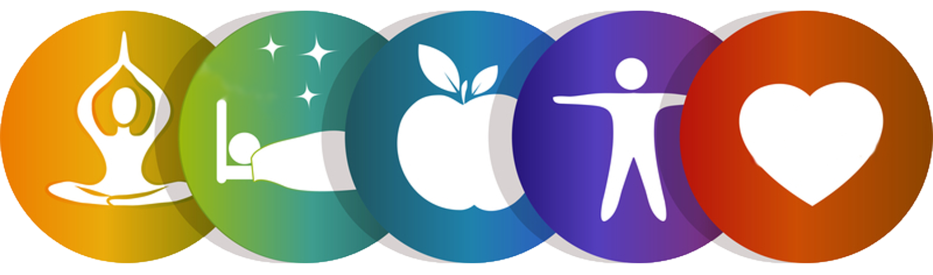 NEED OF PROTEIN
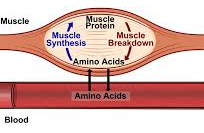 A vital source of nourishment for the body 
Made up of amino acids that form the building blocks for  the body’s growth
Plays a major role in development of cells and fluids in the body
Vital for the Growth + Repair + Maintenance of the body 
Because of busy and stressful lifestyles, the body does not get enough protein in the diet
Protein Requirement= 1gm/kg IBW
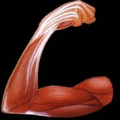 PROTEIN POWDER
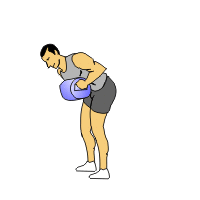 A nutritional protein powder that is ideal for the entire family 
Rich chocolate taste.
Low in fat & high in protein
Easy to digest
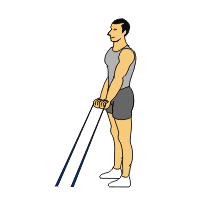 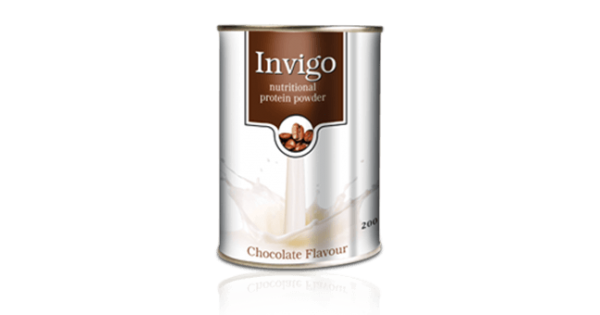 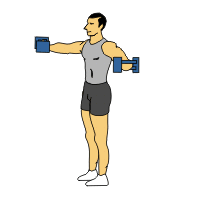 DOSAGE
One to two scoops daily with water or milk.
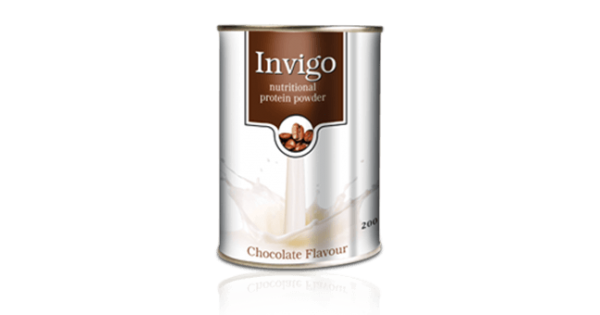 COLOSTRUM
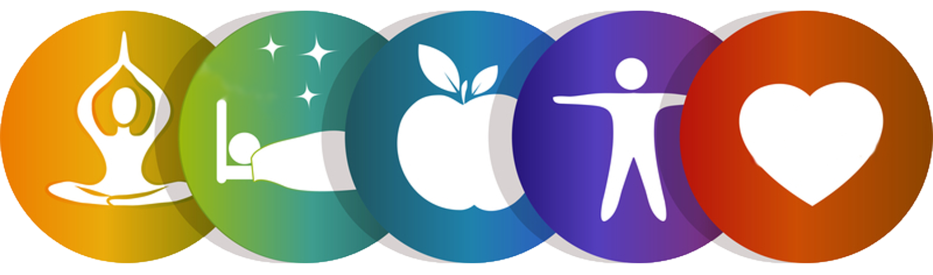 COLOSTRUM
CONTAINS -

37 Specific Immune Factors 
5 Vital Immunoglobulin
Protease inhibitors
Over 8 types of Growth Factors
Growth Hormones
Major & Minor Vitamins
Minerals
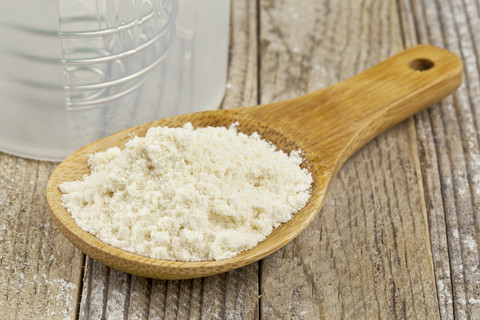 COLOSTRUM CAN BE HELPFUL IN
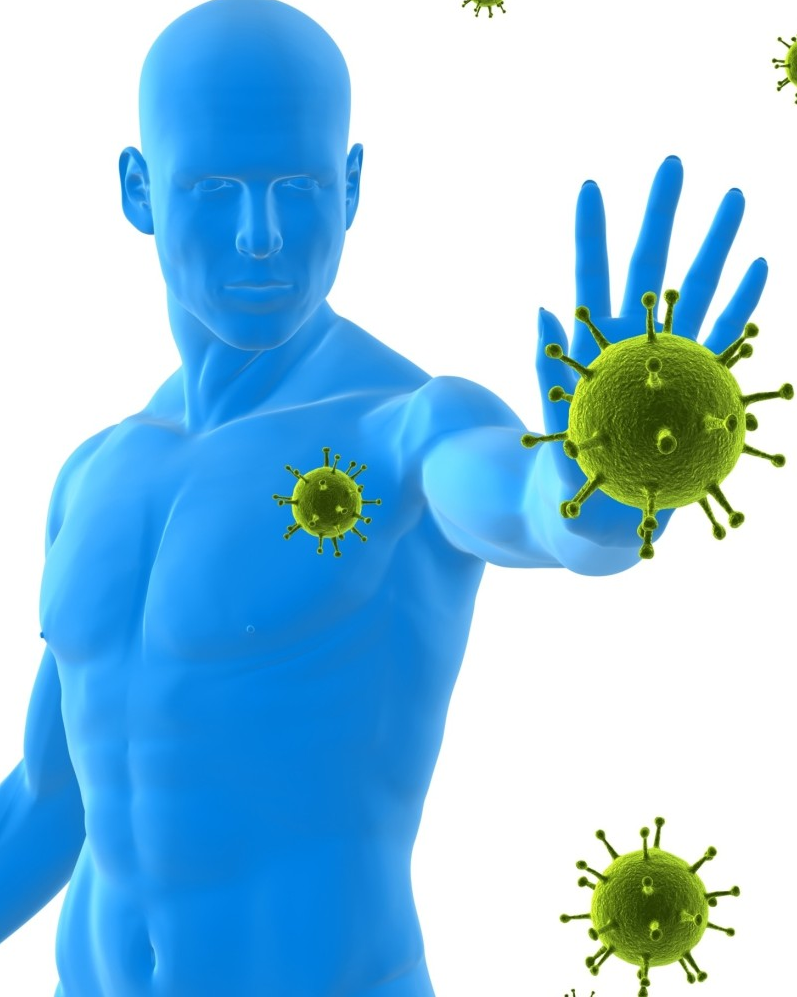 Helps to boosts the immune system of the body
Controls inflammation 
Protects against allergic reactions 
Helps to repair & rebuild cellular tissues
Helps to restores impaired health
Helps to improve nutrient uptake
Helps to increases bone mass
Restores skin elasticity
Energizes the body
Helps to increase memory
Normalizes the fat usage
DOSAGE
One to two capsules daily with water or milk.
What we get when we buy wellness set
Complete protection and balance nutrition for healthy living.
Sea buckthorn contains bioactive compounds to keep you healthy and active .
Invigo protein power comes with the goodness of chocolate and necessary macro nutrient for the body.
Aloe vera brings strong digestive system and create soothing and calming effect in body.
Calcium is essential for joints and bone health.
Flax is powerful source of omega 3 necessary for heart health and other wellness.
Colostrum is a powerful immunity booster.
WELLNESS SET
wellness set provides you all the necessary products which helps to  keep healthy and strong.

It is a powerful combination of different products which helps to create a strong body by providing all the necessary major nutrients.

When taken they boost the body health and ability to develop and grow better.

A set with complete protection and benefits.
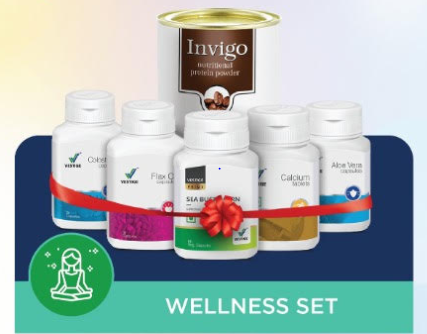 wellness kit
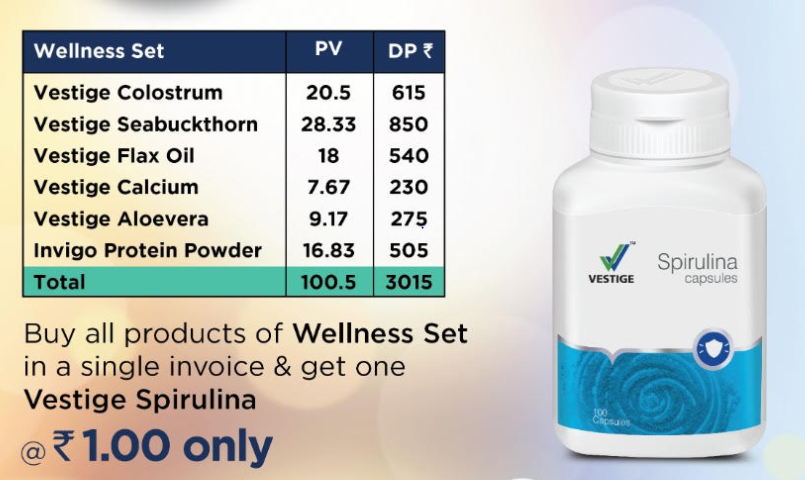 THANK YOU